Matériel
Thème de la séance:
Occuper l’espace en Largeur et Profondeur
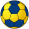 20
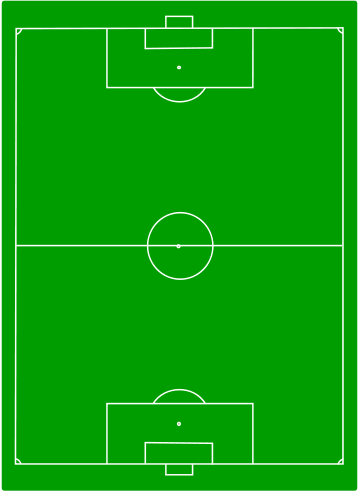 On a le ballon
Conserver /Progresser
Déséquilibrer/Finir
2
0
8
2
20
6
S’opposer  la Progression
S’opposer pour Protéger son but
On a pas le ballon
Déplacement joueur
Déplacement Ballon
Déplacement joueur/Ballon
Jeu
Temps : 15’
Consignes: 

Jongler en direction d’un but puis reprendre de volée

Possibilité  de repartir la ou le ballon n’est plus maitrisé

Pour les joueurs moins surs possibilité de laisser rebondir le ballon entre chaque jonglage  avant de finir par la reprise de volée

Faire au moins 5 passages par joueur
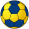 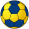 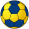 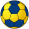 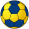 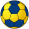 Matériel
Thème de la séance:
Occuper l’espace en Largeur et Profondeur
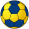 20
On a le ballon
Conserver /Progresser
Déséquilibrer/Finir
2
0
8
2
20
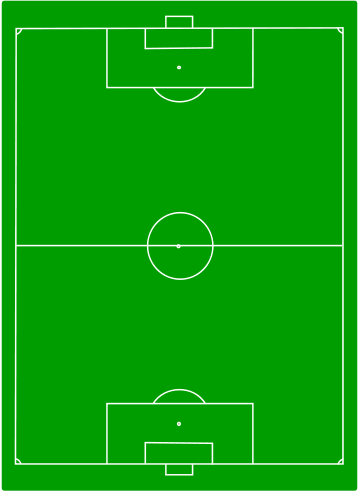 6
S’opposer  la Progression
S’opposer pour Protéger son but
On a pas le ballon
Déplacement joueur
Déplacement Ballon
Déplacement joueur/Ballon
Jeu
Consignes: 
Bien occuper les zones 

Le but sera valide à une touche de balle pour les défenseurs du grand but

Libre pour les attaquants du grand buts
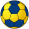 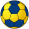 Temps :2*8’